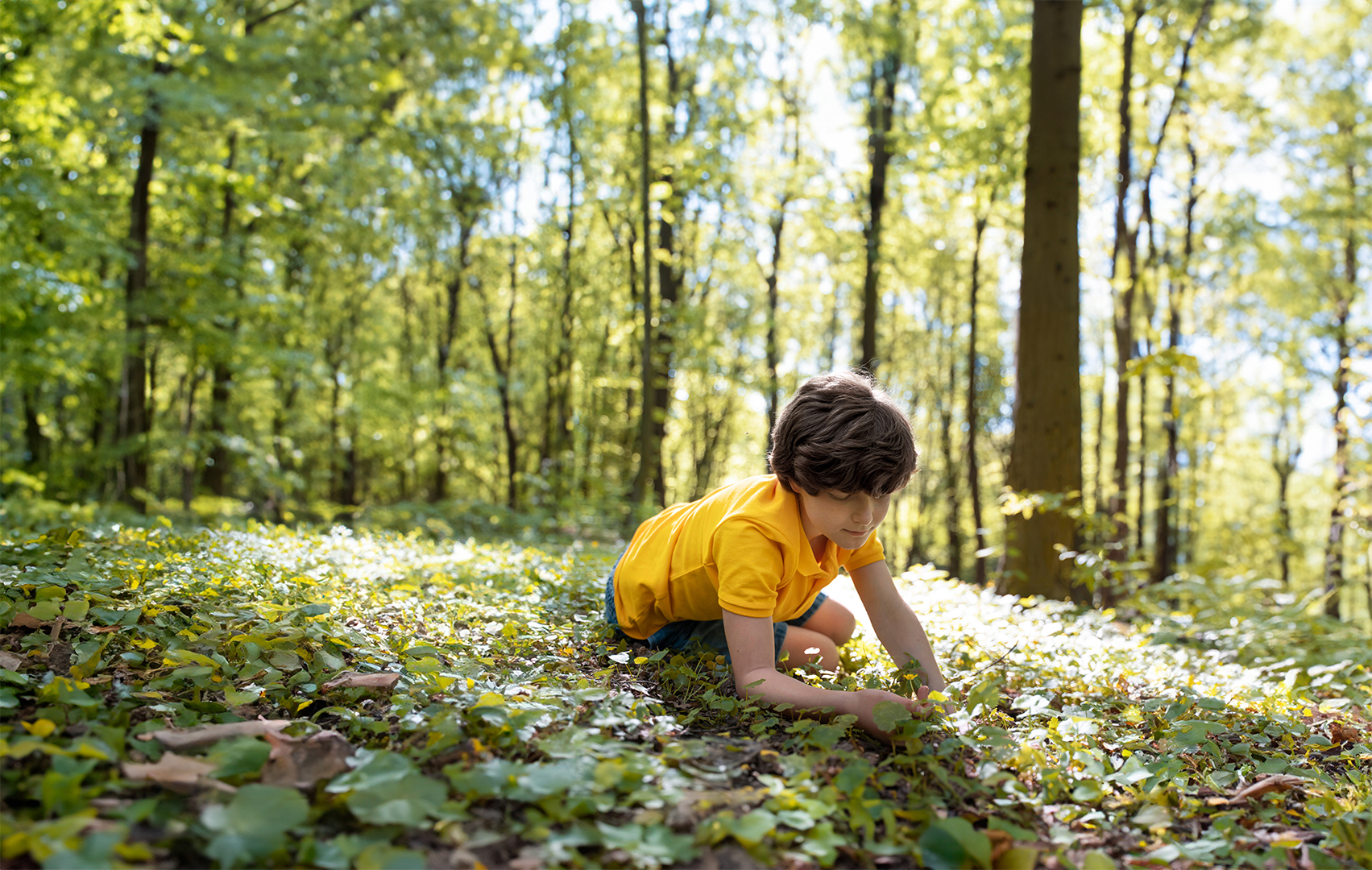 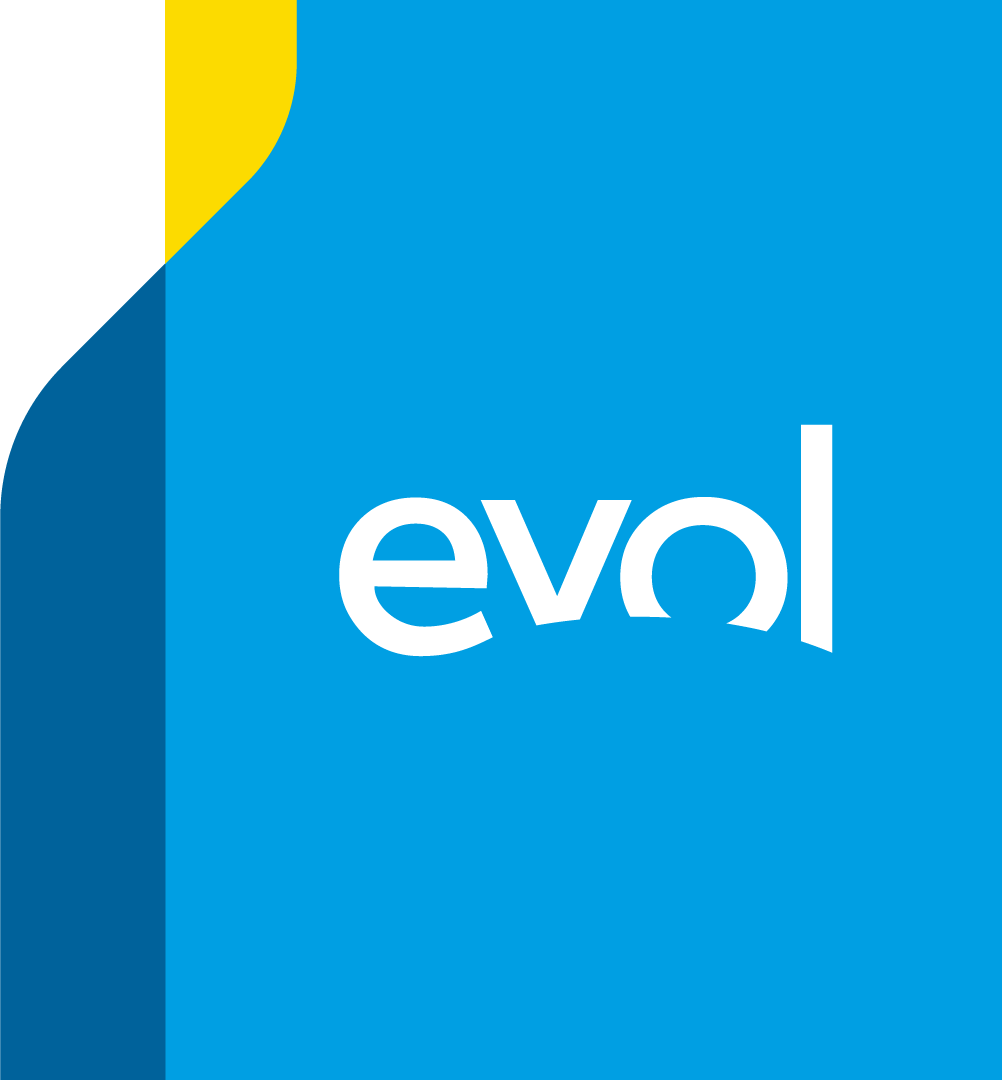 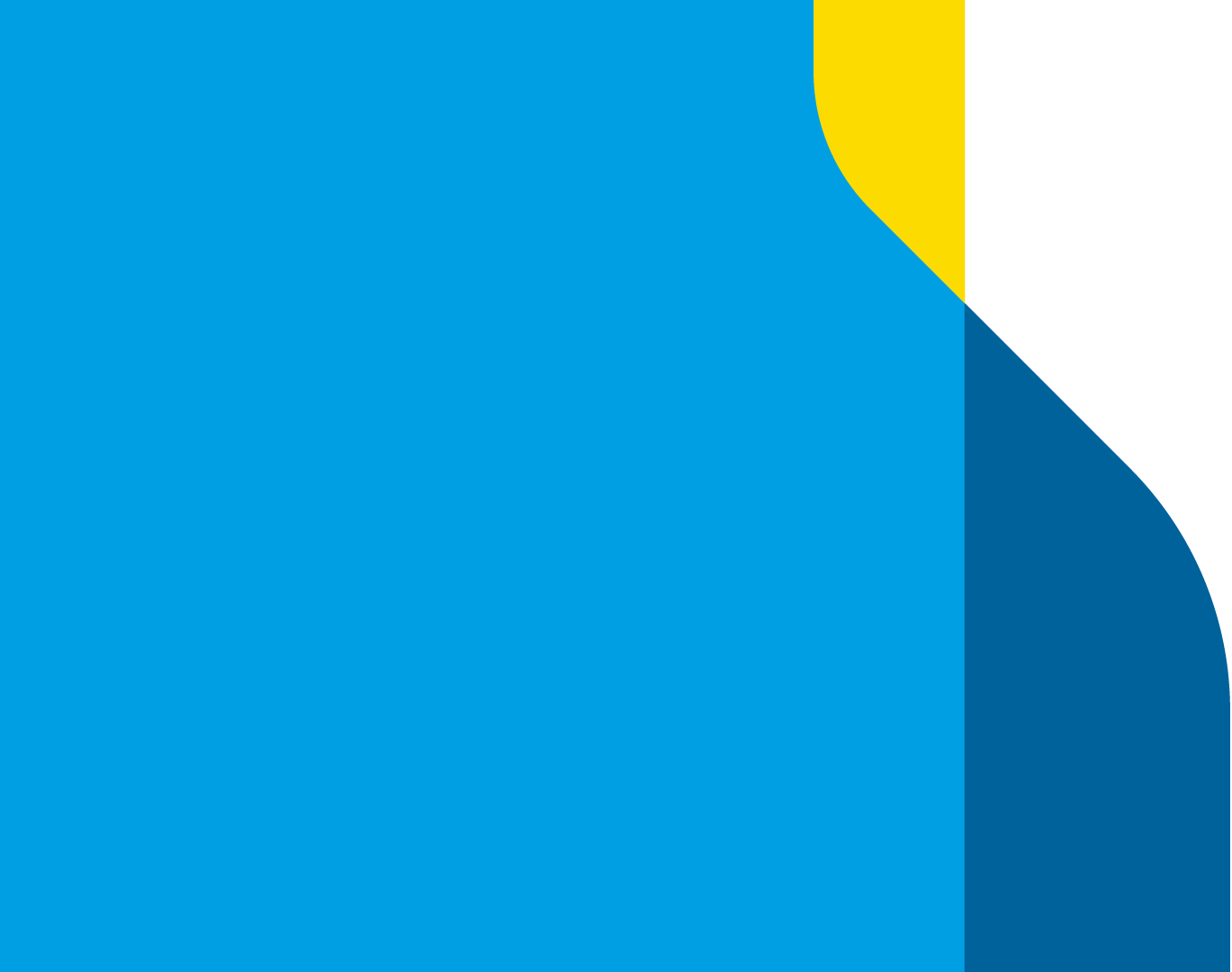 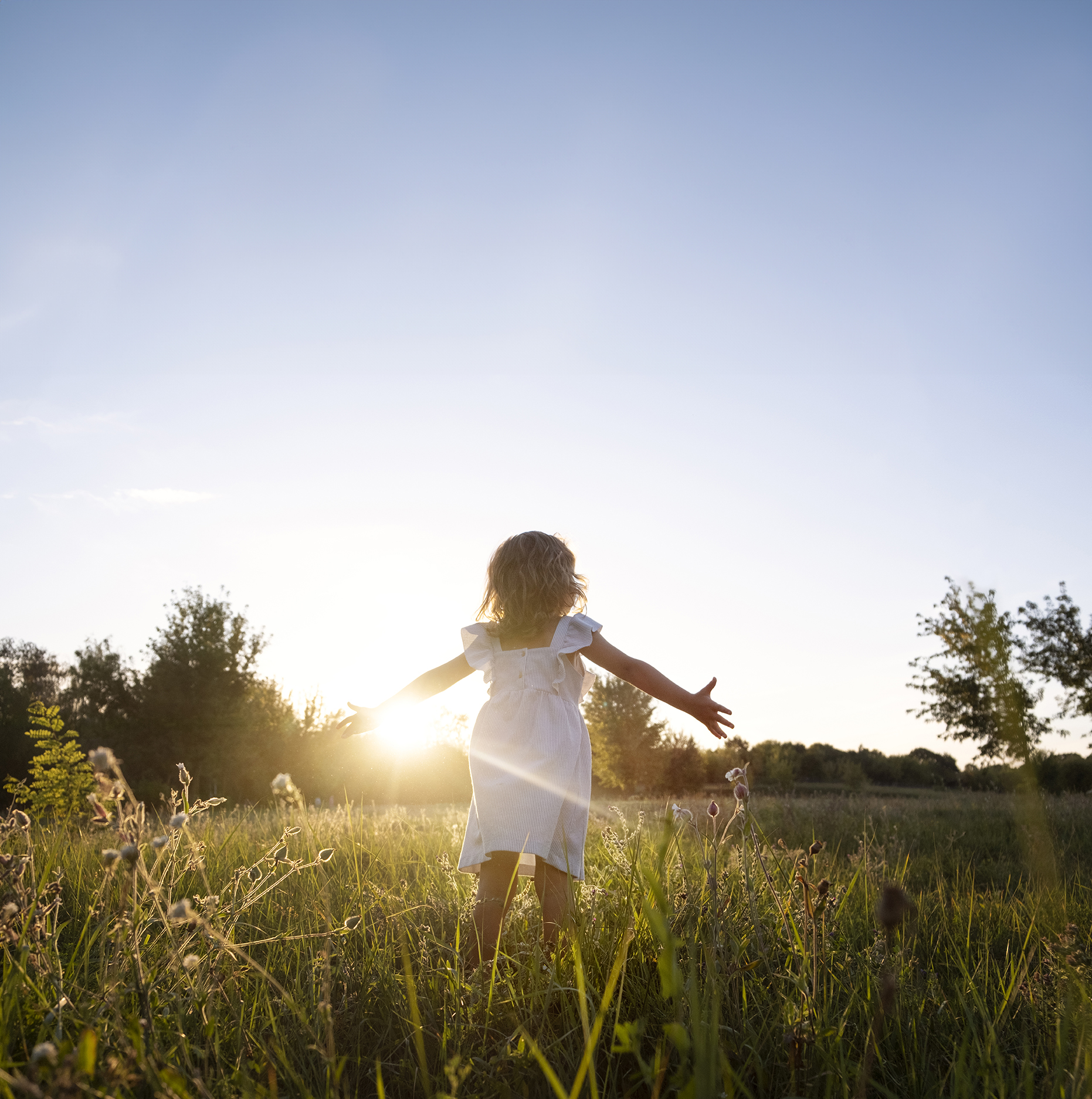 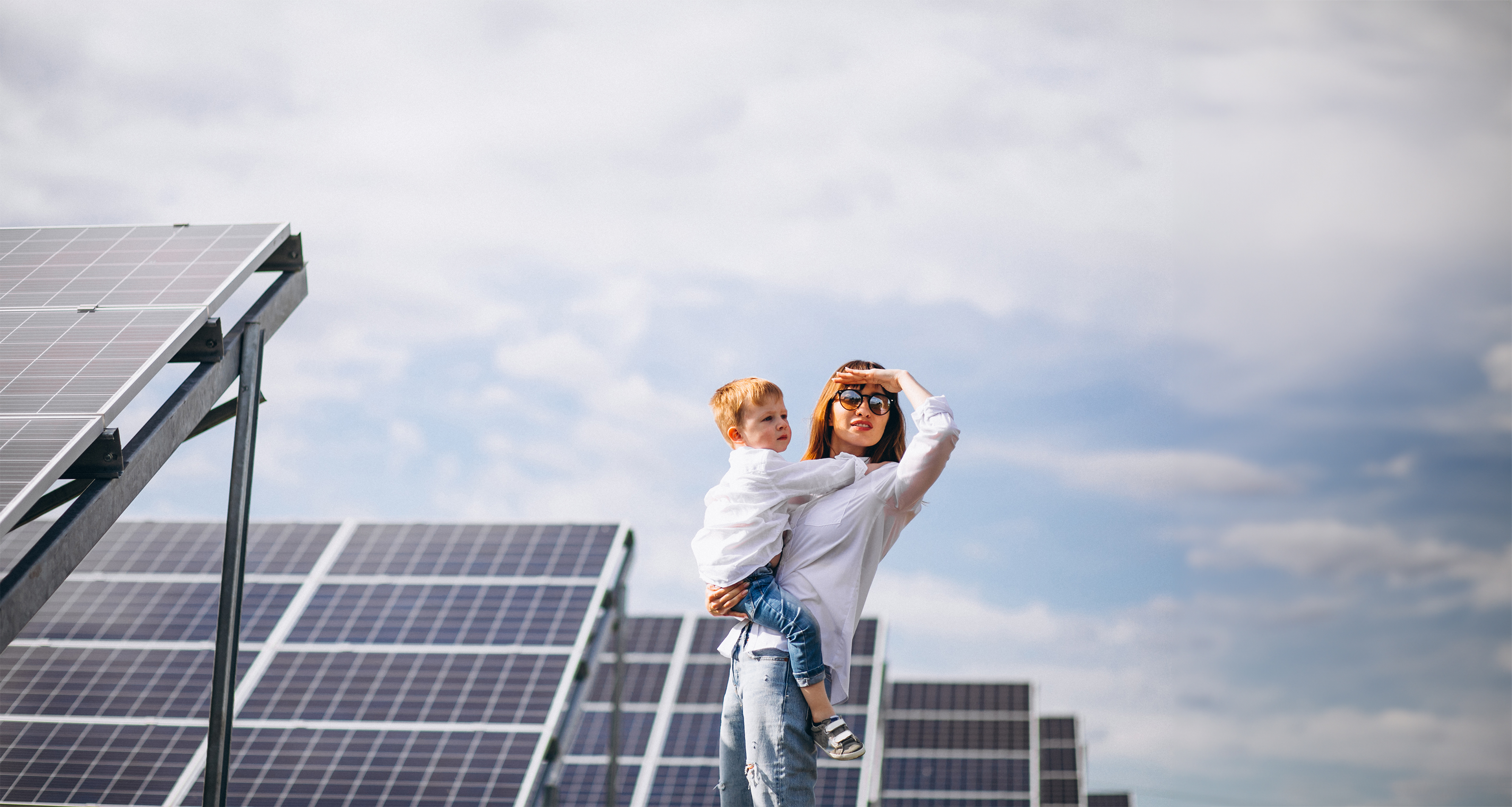 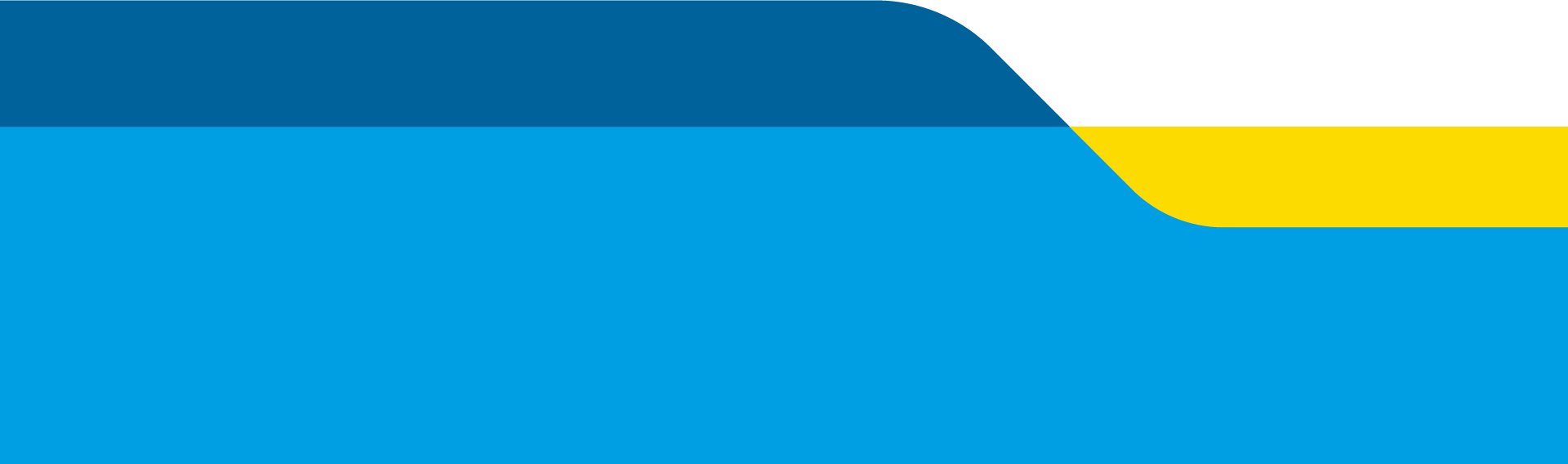 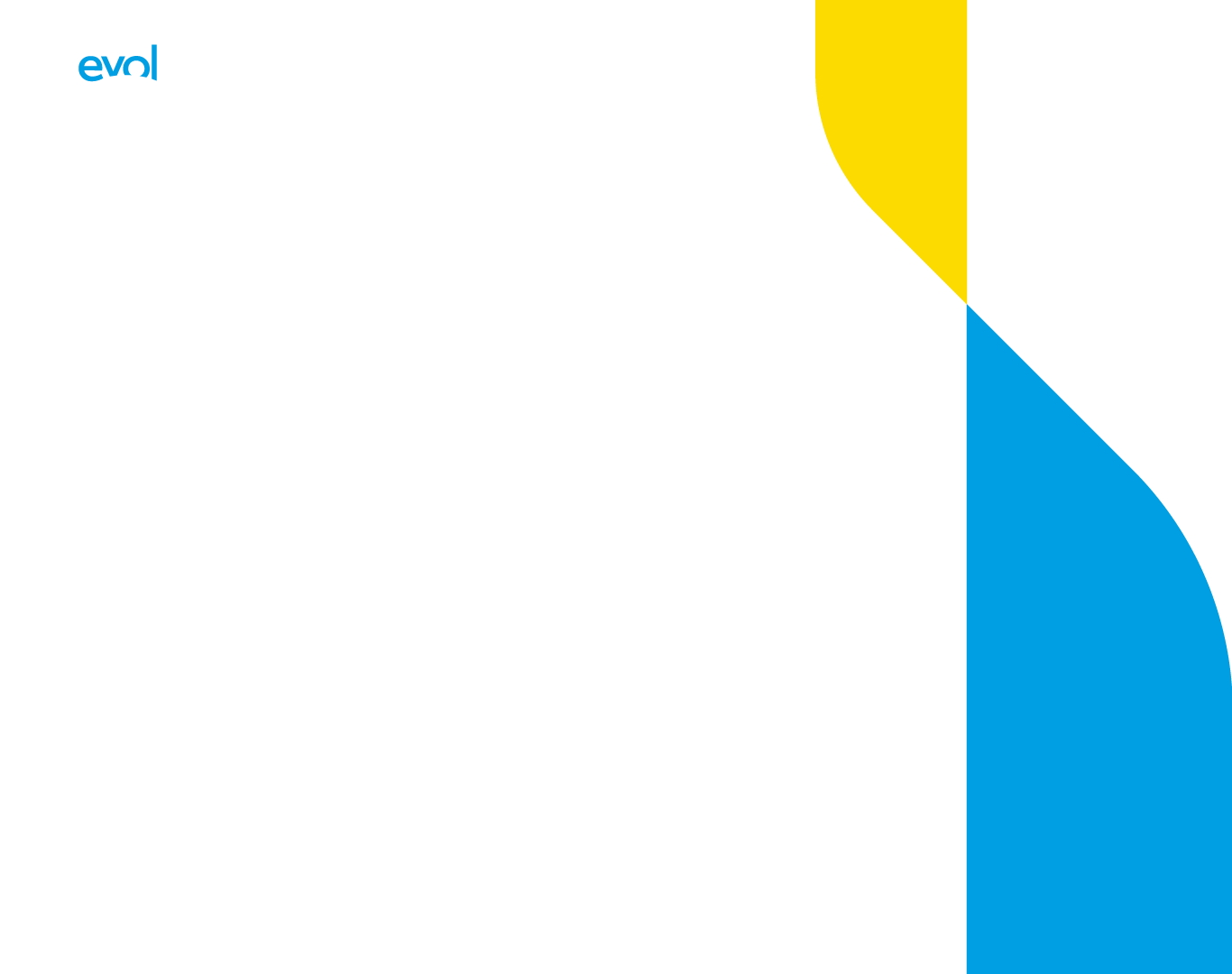 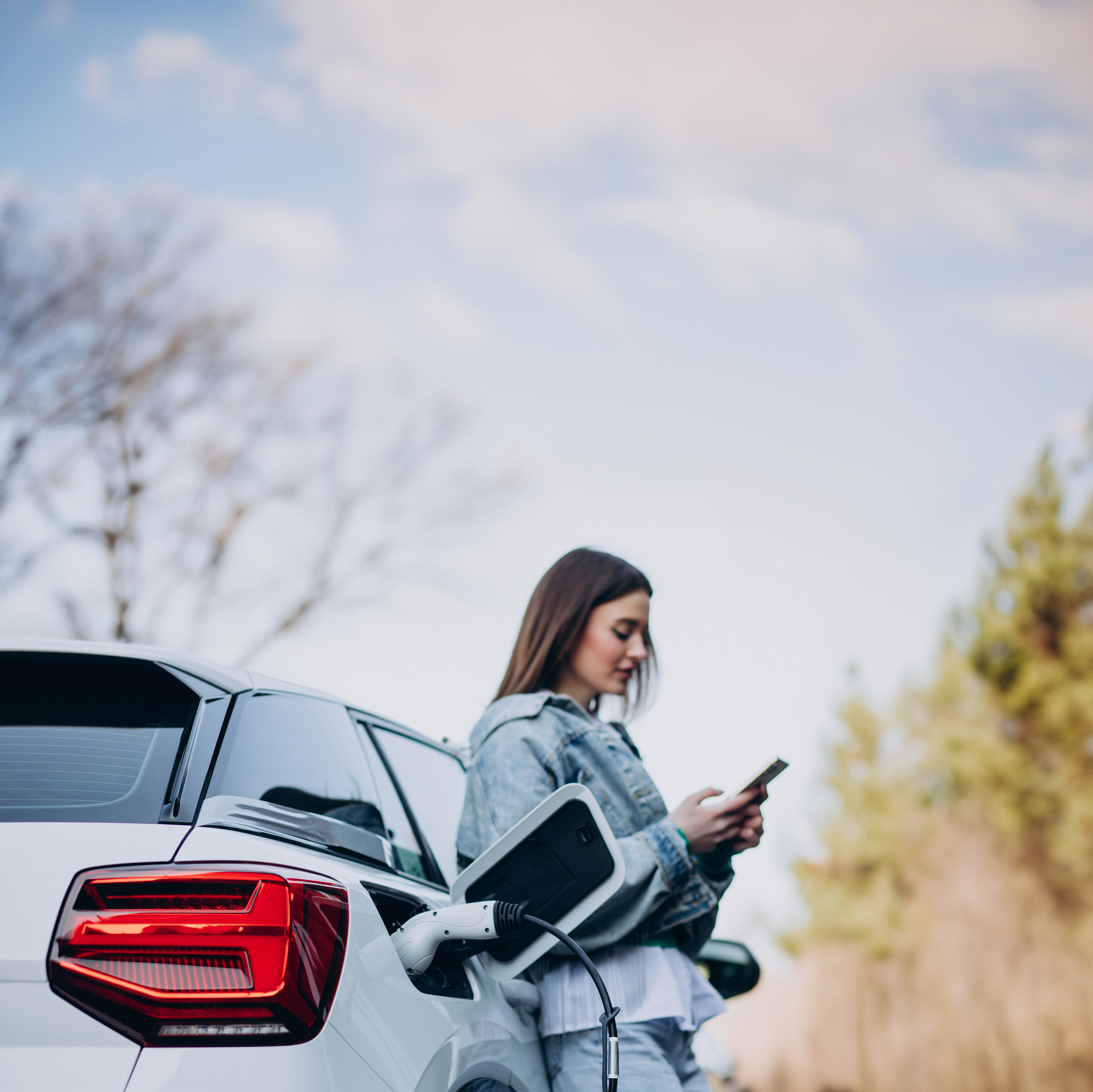 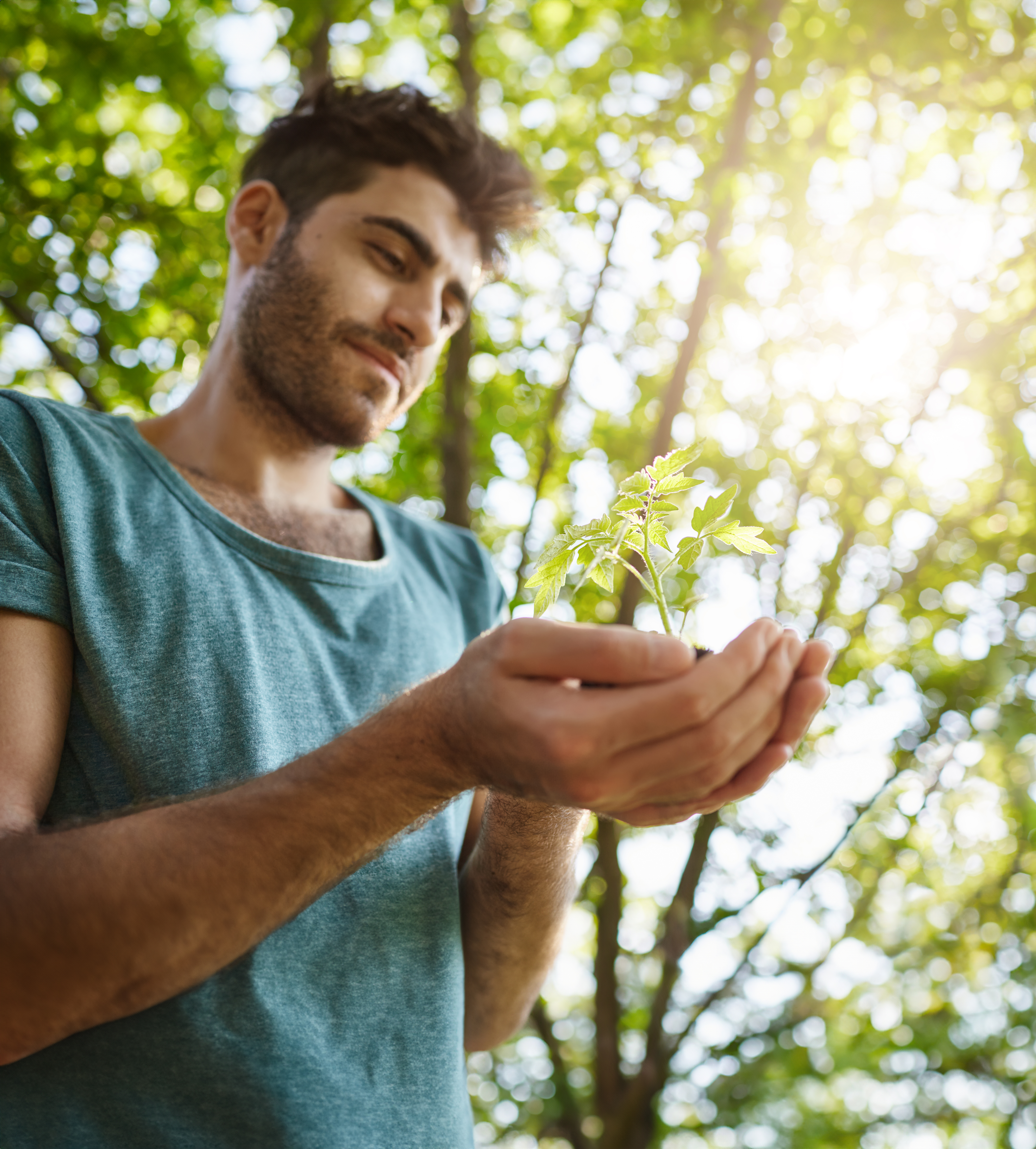 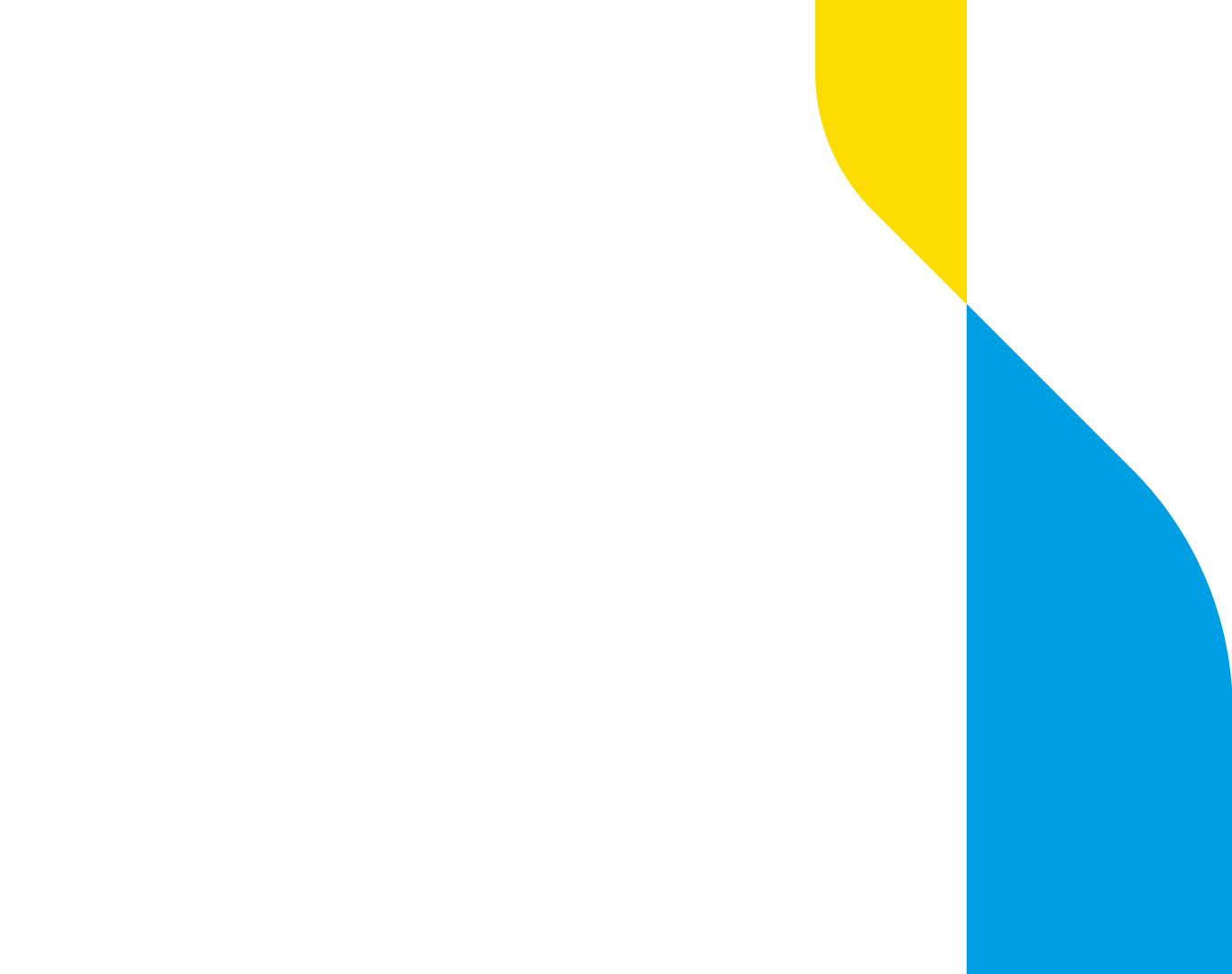 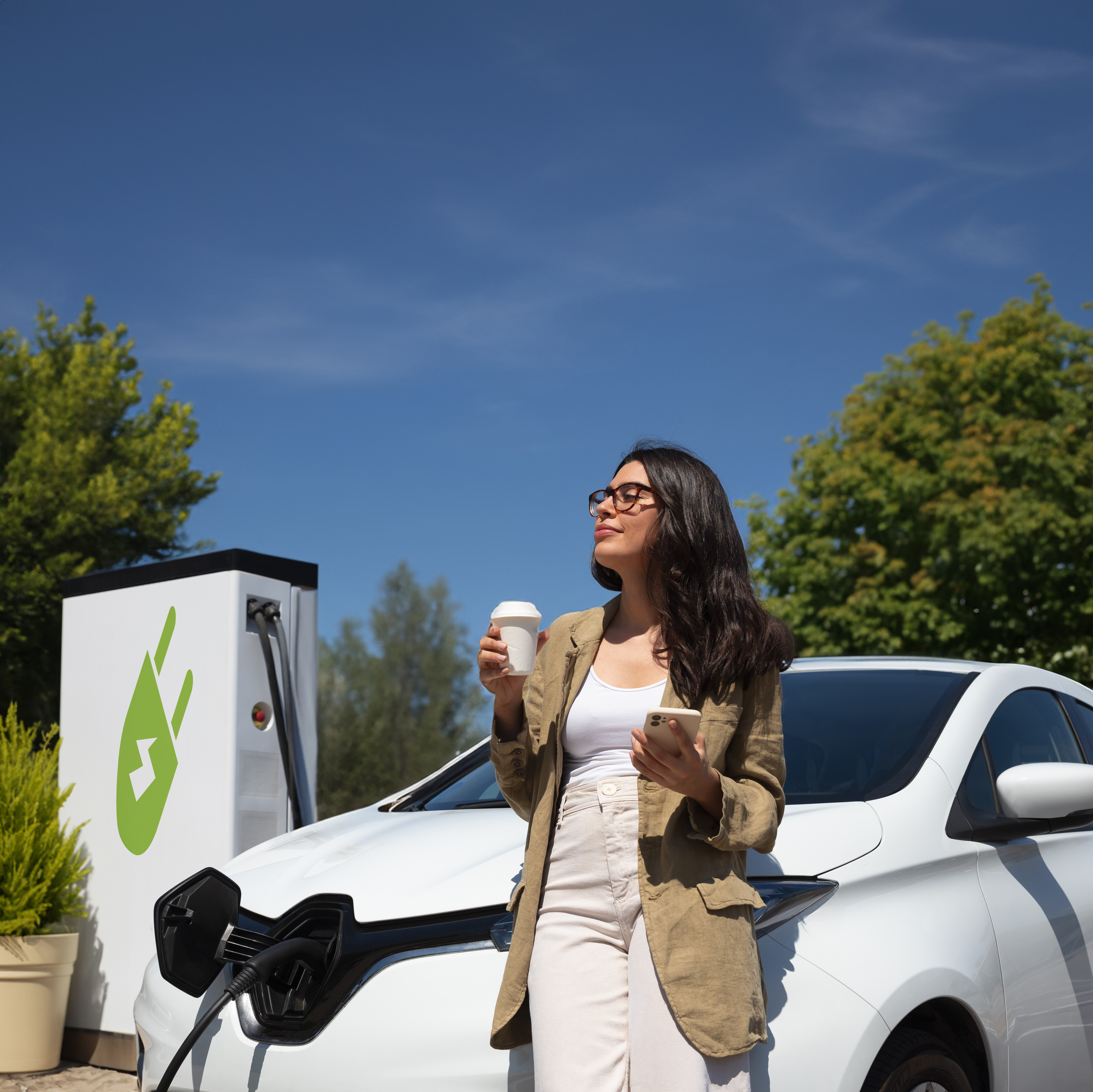 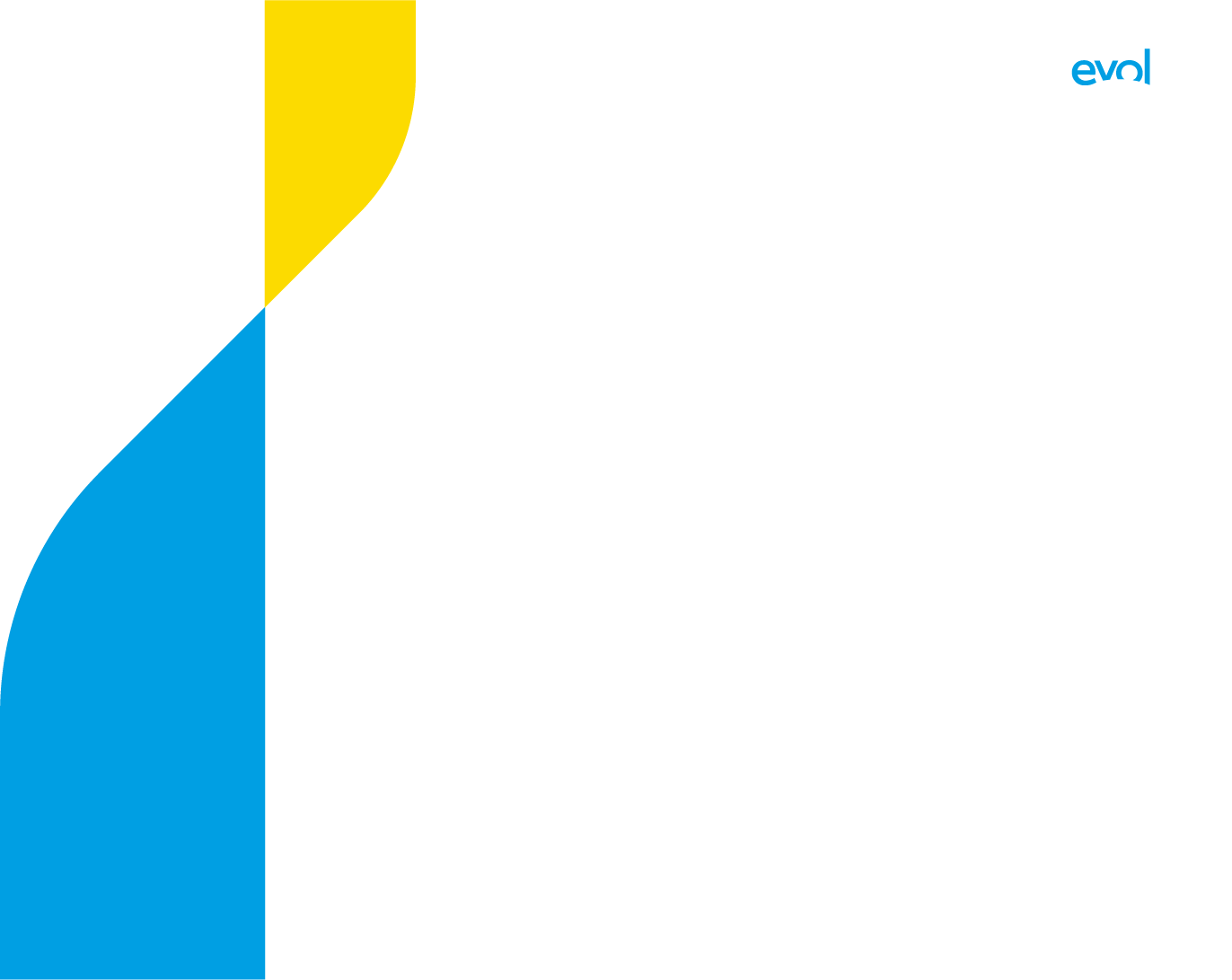 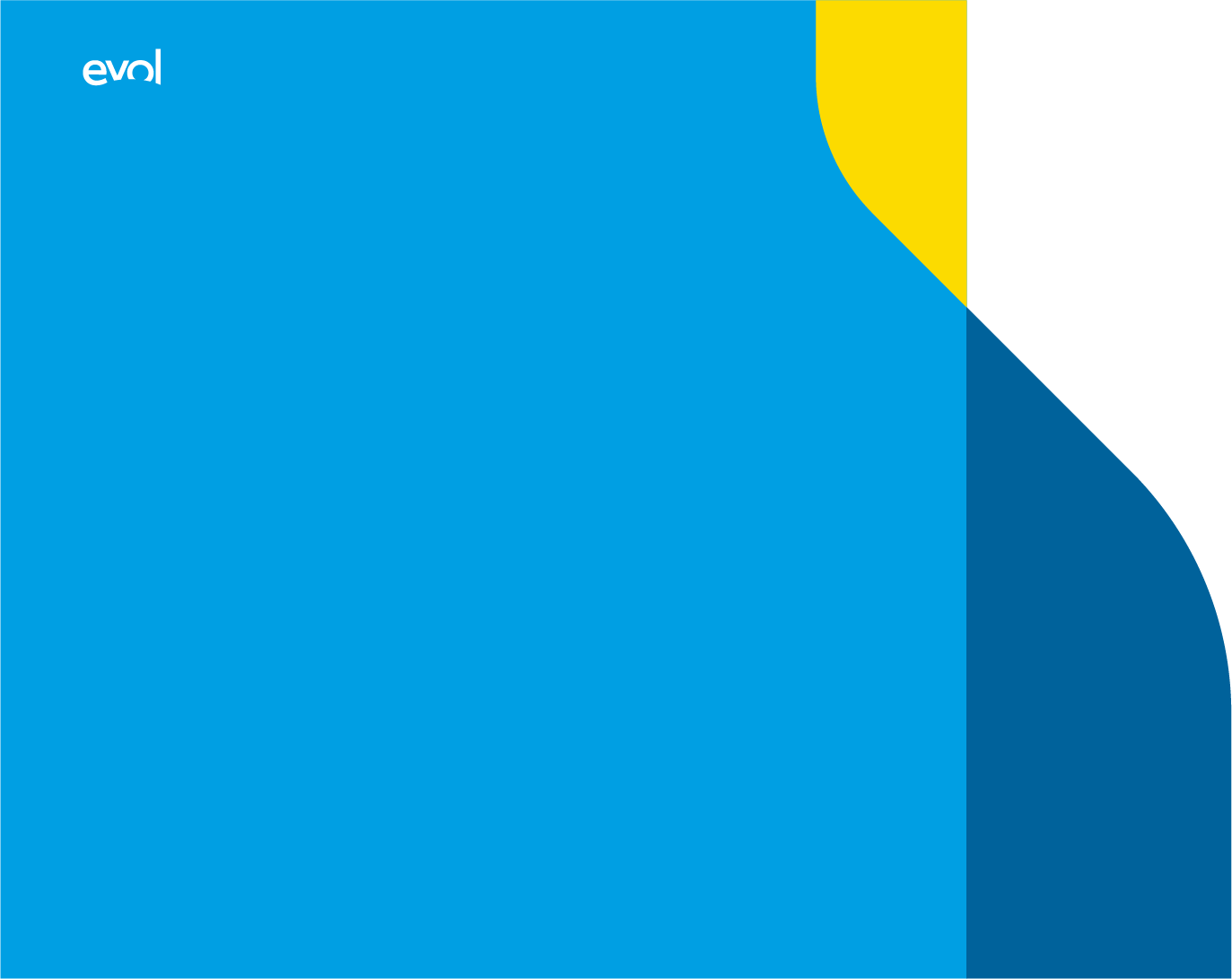 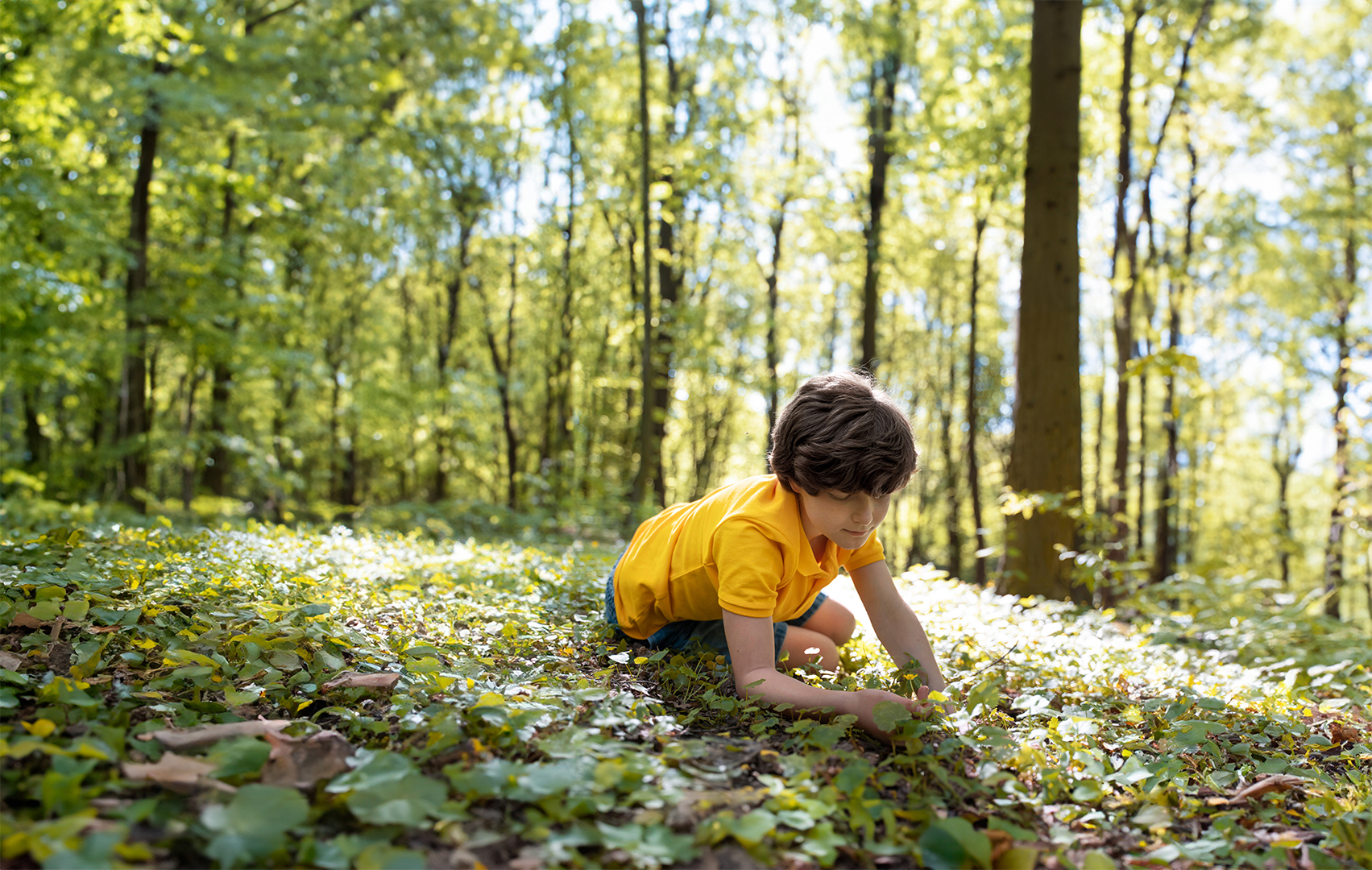 ALTERNATIVA 01
ALTERNATIVA 02
ALTERNATIVA 03
ALTERNATIVA 02